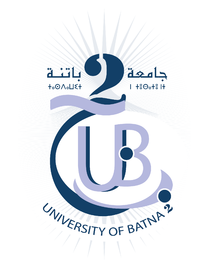 SNC’25
BATNA  13-14 MAI 2025
Université Batna 2
 Faculté Technologie
Tronc commun sciences et technologie
Le deuxième Séminaire National de Chimie en ligne SNC’25 (SNC’2025)
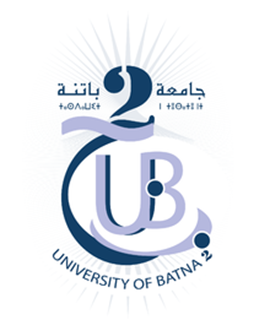 Title centered and bolded (20)
Author1,*,  Author2 (14)
1- The author affiliation and full address should be located here, 
*- E-mail  14
Le deuxième Séminaire National de Chimie en ligne SNC’25 (SNC’2025)
Abstract
Le deuxième Séminaire National de Chimie en ligne SNC’25 (SNC’2025)
Le deuxième Séminaire National de Chimie en ligne SNC’25 (SNC’2025)
Conclusion
Le deuxième Séminaire National de Chimie en ligne SNC’25 (SNC’2025)